COMUNICACIÓN ORAL Y ESCRITAUNIDAD I
ISPI IES – DESARROLLADOR DE SOFTWARE
Prof. Paola Rodríguez
COMUNICACIÓN ORAL Y ESCRITA
La comunicación escrita se vale del lenguaje para comunicar, informar, persuadir o motivar. Una de las condiciones requeridas para entablar una comunicación efectiva, es la de conocer las características de los dos tipos de lenguaje que se utilizan en la comunicación verbal - el oral y el escrito -, entre los que se establecen diferencias de dos tipos: 

Contextuales que se refieren a la situación en la que se produce la comunicación, como lo es el espacio, tiempo y la relación entre los interlocutores. 

2. Textuales que se refieren al mensaje (texto) de la comunicación.
DIFERENCIAS CONTEXTUALES
DIFERENCIAS TEXTUALES
Reconocer las características de la comunicación escrita ayuda a desarrollar y mejorar la comunicación oral. Por ejemplo:
• Con la lectura de textos se incrementa el nivel de lenguaje y se amplía el vocabulario, ya que algunas palabras las conocemos sólo en su forma escrita, debido a que el lenguaje al escribir es más culto o formal que el que generalmente usamos al hablar.
• Cuando estudiamos una lengua extranjera, conocemos mejor su gramática por medio de la escritura, en tanto que practicamos la pronunciación oralmente.
• Al leer un texto visualizamos la ortografía de las palabras y eso ayuda a corregir errores en la pronunciación.
Ventajas de la comunicación escrita
La comunicación escrita nos ofrece la posibilidad de razonar y reflexionar lo que se está escribiendo y es posible rehacer el texto. 
Es duradera y permanente. Al trasmitirse de generación en generación contribuye al desarrollo científico y tecnológico; es decir, al progreso de la humanidad.
Desventajas de la comunicación escrita
La retroalimentación es más lenta. 
Se neutralizan las señales dialécticas.
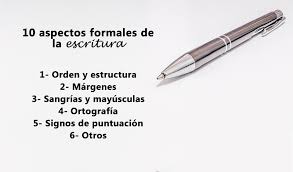 Características de la comunicación escrita
El escrito es un intermediario entre el escritor y los lectores. 
Las expresiones gráficas son estáticas y por lo tanto frías. 
Antes de escribir, necesitamos hacer pensar ¿para quién? 
El mensaje se capta por la vista. 
Es menos redundante, hace más uso de sinónimos. 
Utiliza más los signos de puntuación.
Veamos unos ejemplos
Comunicación oral:
https://www.youtube.com/watch?v=kRA1z_cr4sk
Comunicación escrita:
https://www.ciudad.com.ar/espectaculos/ultima-entrevista-diego-maradona-hace-apenas-26-dias-amor-gente-nunca-va_154685?gclid=Cj0KCQjwyMiTBhDKARIsAAJ-9VupFhnijQOwrXD2d7GaOIL8QRKkAjX1u3mYXAAkIFIPhvT7G-c6jBgaAhhXEALw_wcB
Repasamos todo…
Identifiquen en ambas situaciones comunicativas los 6 elementos del circuito de comunicación.
Identifiquen las funciones del lenguaje que aparecen en ambas entrevistas.
¿Qué semejanzas y diferencias podemos encontrar entre ambas situaciones?